Products for Southern Africa from the MOGREPS Ensemble System
Chris Tubbs, Guidance Unit, UK Met Office
27th October 2016
© Crown copyright   Met Office
1. Met Office ensemble modelsnamed MOGREPS, stands for Met Office Global and Regional Ensemble Prediction System
© Crown copyright   Met Office
Structure of this talk
Introduction to ensembles and quantifying uncertainty
Current MOGREPS products available on the SWFDP website
Potential future products from MOGREPS (available in the UK)
Questions
© Crown copyright   Met Office
Ensemble modelling capability
7 day
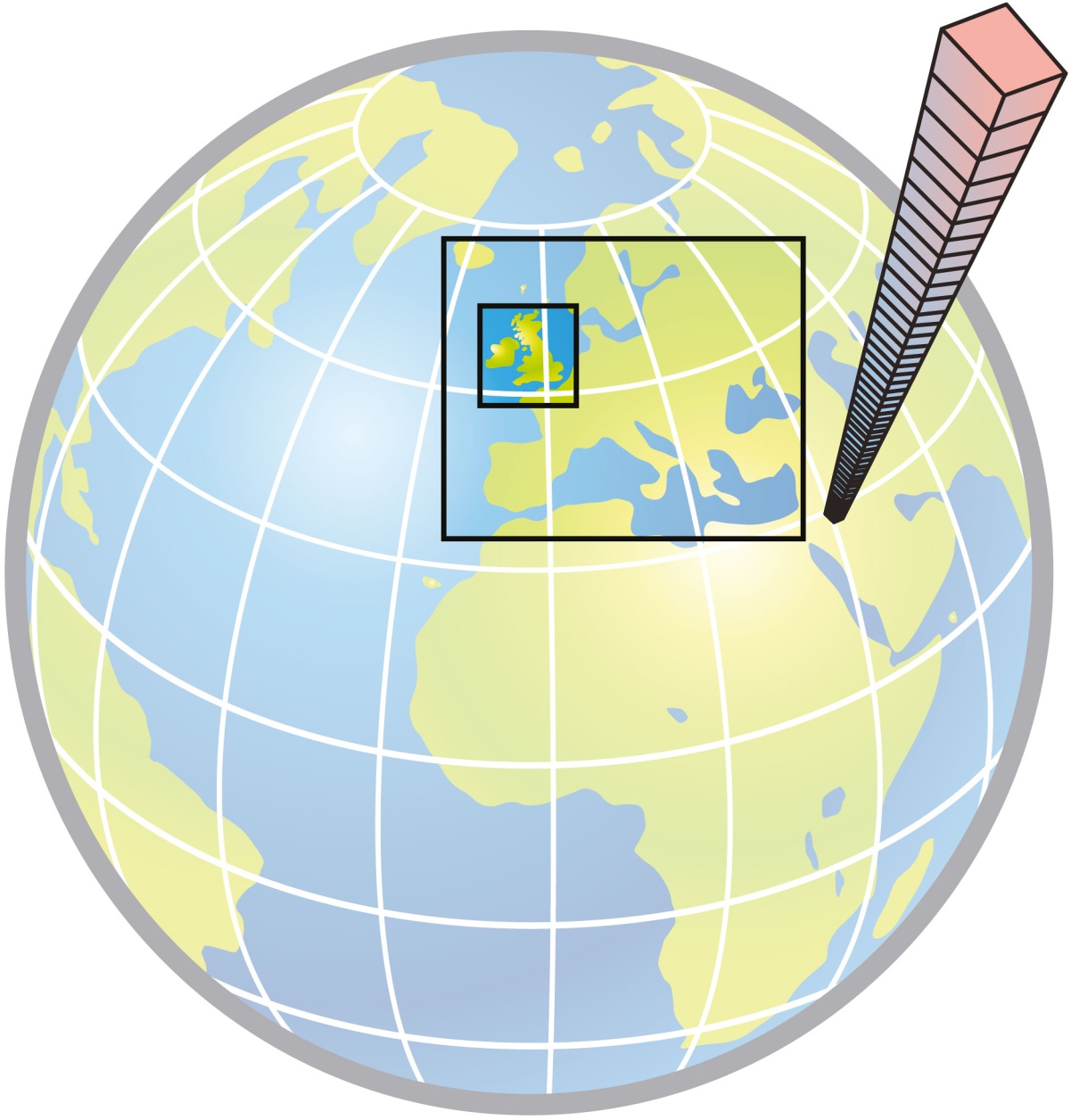 MOGREPS-G
33km 70 Levels 
3 day forecast 4 times/day
12 members
MOGREPS-UK
2.2km 70 Levels 
36 hour forecast 4 times/day
12 members
Ensembles
Deterministic Forecast
Initial Condition Uncertainty
X
Analysis
Climatology
Forecast uncertainty
time
© Crown copyright   Met Office
[Speaker Notes: Animation in this slide can help illustrate the ensemble concept. Time runs from left to right so we are forecasting from the analysis to some point in the future which must lie within the climatology. There is a region of uncertainty in the forecast but we do not know what it is. The standard deterministic forecast just gives a point within this region. However we know there is uncertainty in the analysis (click to introduce). By randomly sampling within this uncertainty we can produce a set of forecasts (click to animate) which gives us a sampling of the forecast uncertainty on the right – the only estimate we have of what this forecast uncertainty is.]
MOGREPS
Met Office Global and Regional Ensemble Prediction System
4 cycles per day | 12 members per cycle  
24 member products by lagged averaging of last 2 cycles
Global Component (MOGREPS-G)
33km, 70 Levels (N400 L70)
T+7days (with last 2 runs lagged)
Run at 00Z, 06Z, 12Z and 18Z
ETKF for IC perturbations
Stochastic physics (SKEB2) and random parameters
MOGREPS-UK (as an aside)
2.2km resolution, 12-member ensemble
Run to T+36h 4xdaily at 03 / 09 / 15 / 21Z
Nested in 33km MOGREPS-G
Based on 1.5km UKV deterministic model physics
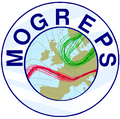 © Crown copyright   Met Office
[Speaker Notes: MOGREPS has been operational since Sept 2008 after 3-years of trials]
2. General ensemble forecast products
© Crown copyright   Met Office
Probabilities 6 Hour Precip > 25 mm
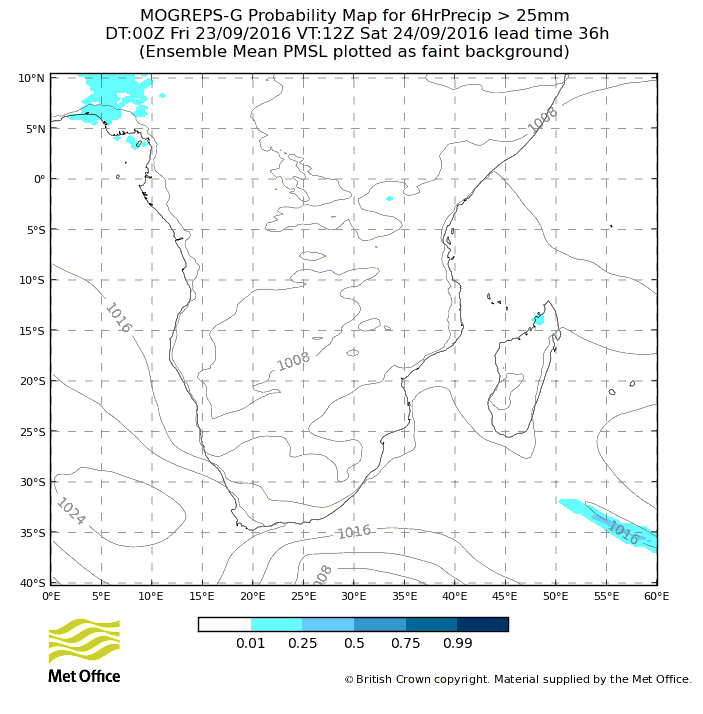 © Crown copyright   Met Office
[Speaker Notes: >50mm is available
Also >50mm and >100mm in 24 hours are available]
Probability10m Wind Speed > 20 kts
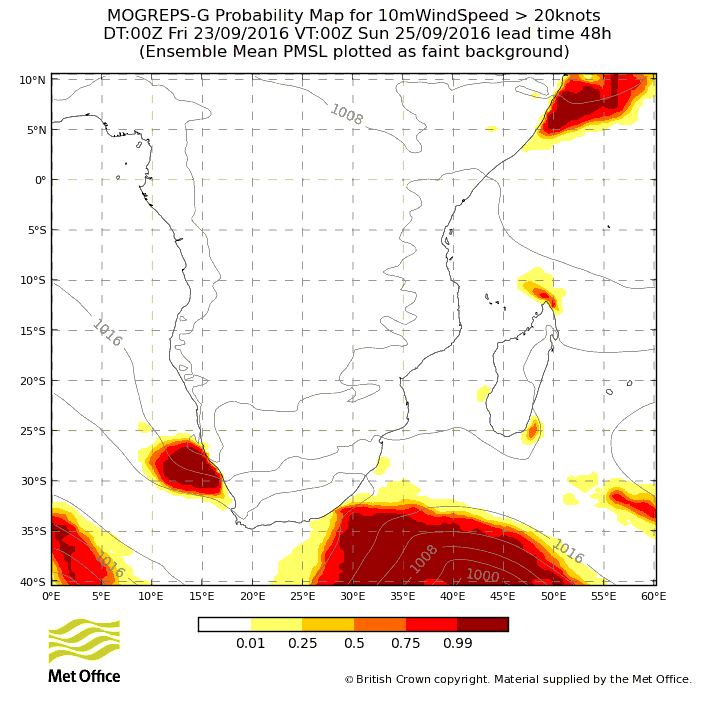 © Crown copyright   Met Office
[Speaker Notes: > 30 knots is available]
500hPa height spaghetti plot
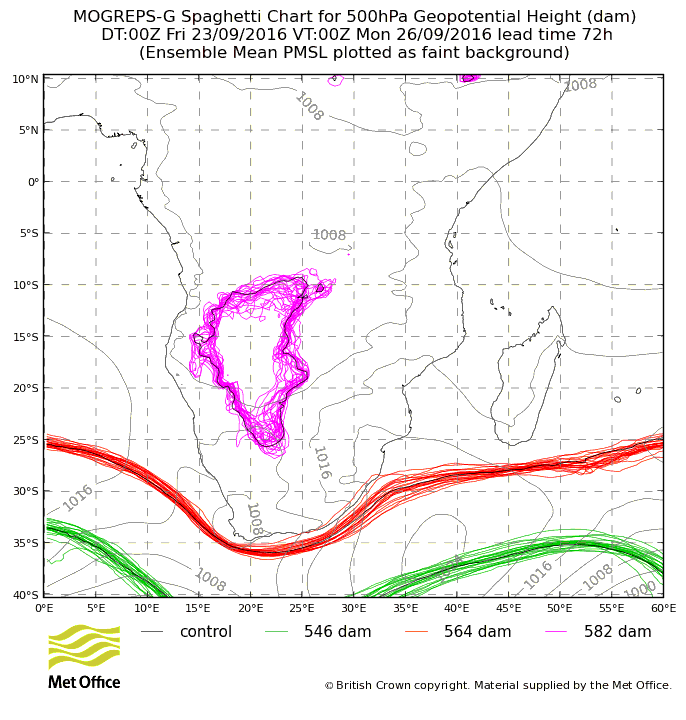 © Crown copyright   Met Office
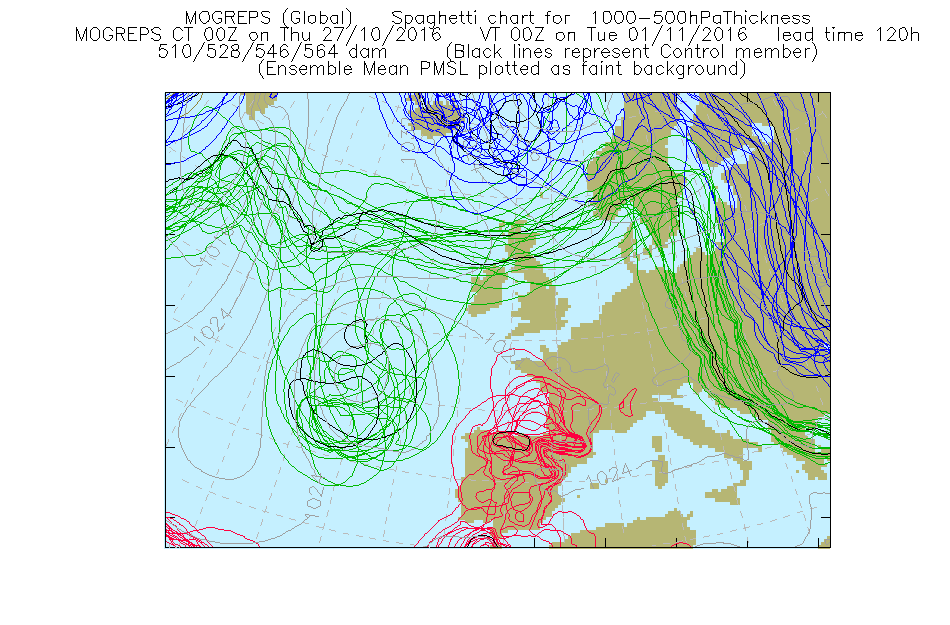 © Crown copyright   Met Office
Site Specific Meteogram locations
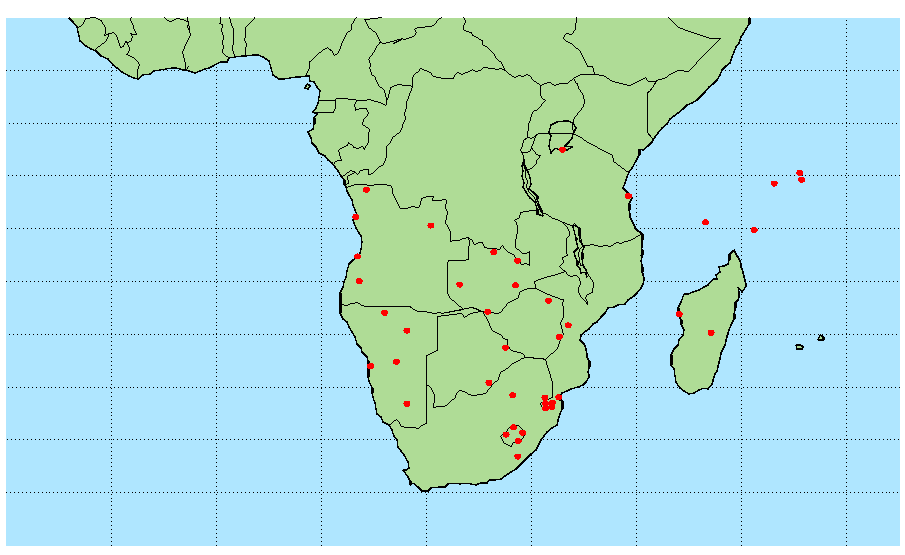 © Crown copyright   Met Office
Meteogram for Pretoria
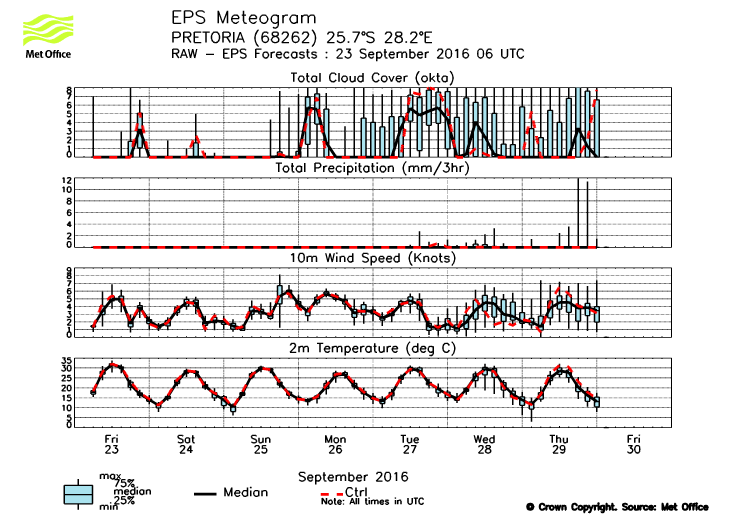 © Crown copyright   Met Office
3. Possible future ensemble products (available to UK Meteorologists)
© Crown copyright   Met Office
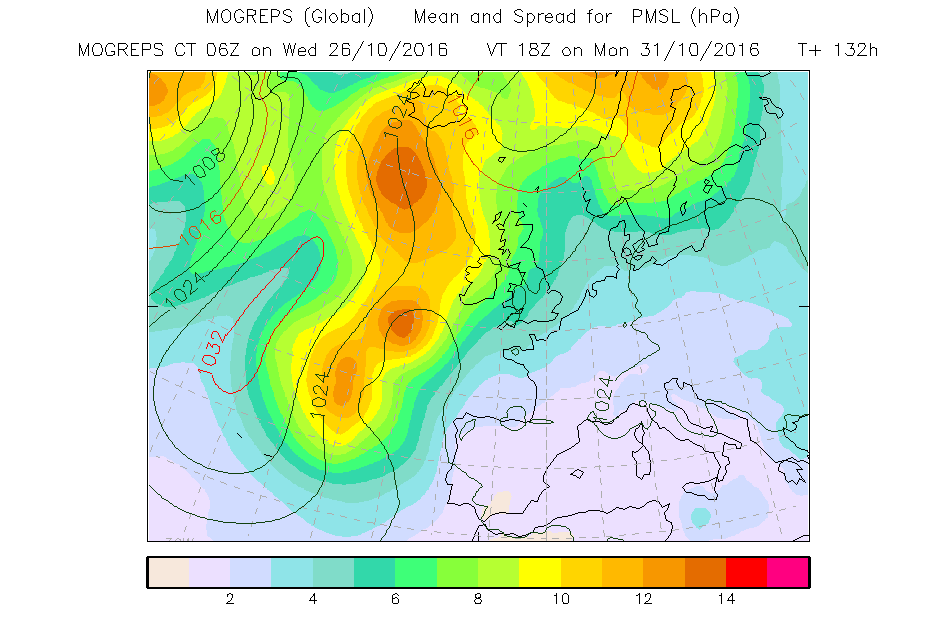 © Crown copyright   Met Office
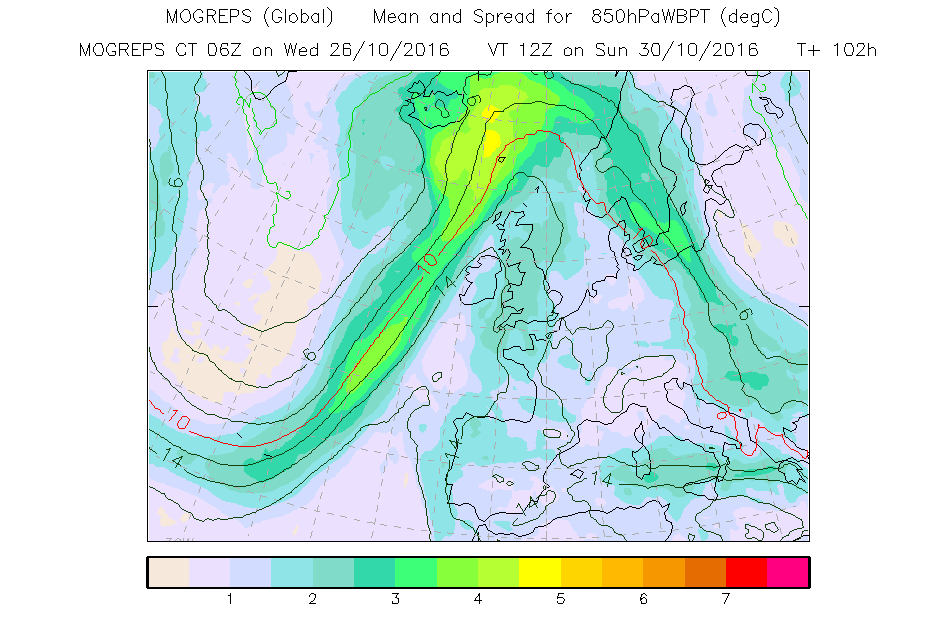 © Crown copyright   Met Office
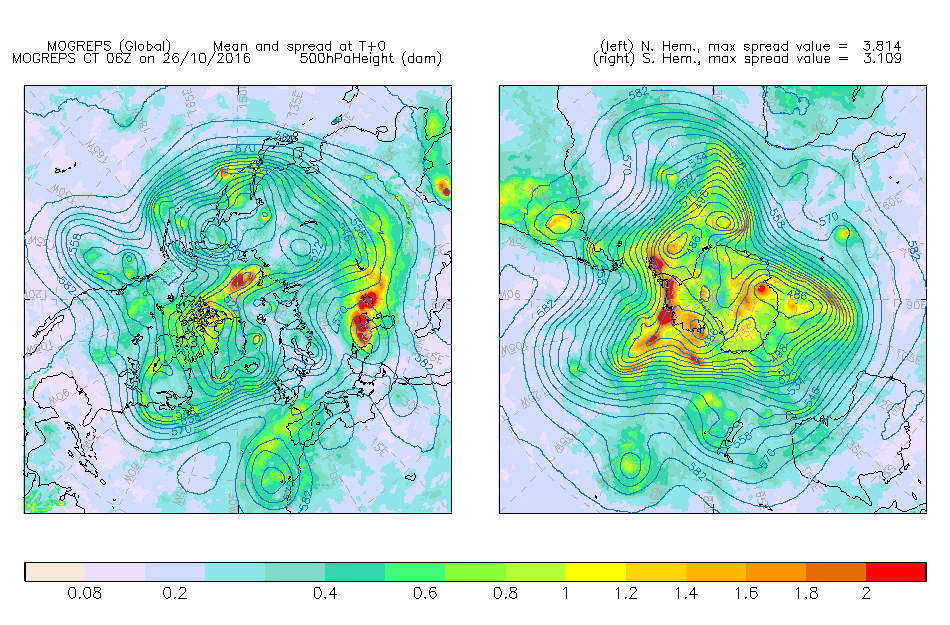 © Crown copyright   Met Office
Prob Max temp >20 deg C
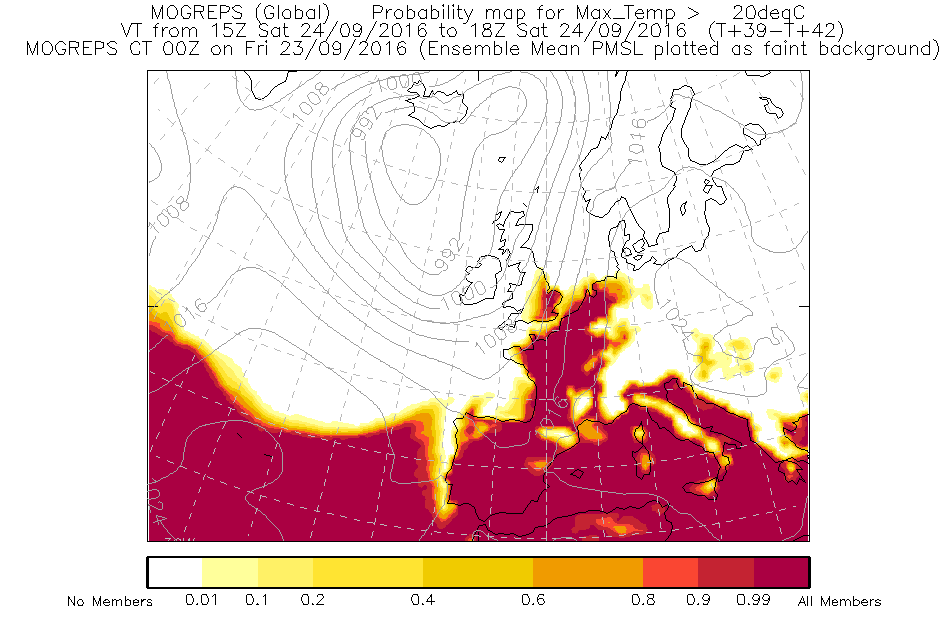 © Crown copyright   Met Office
Forecast dew points
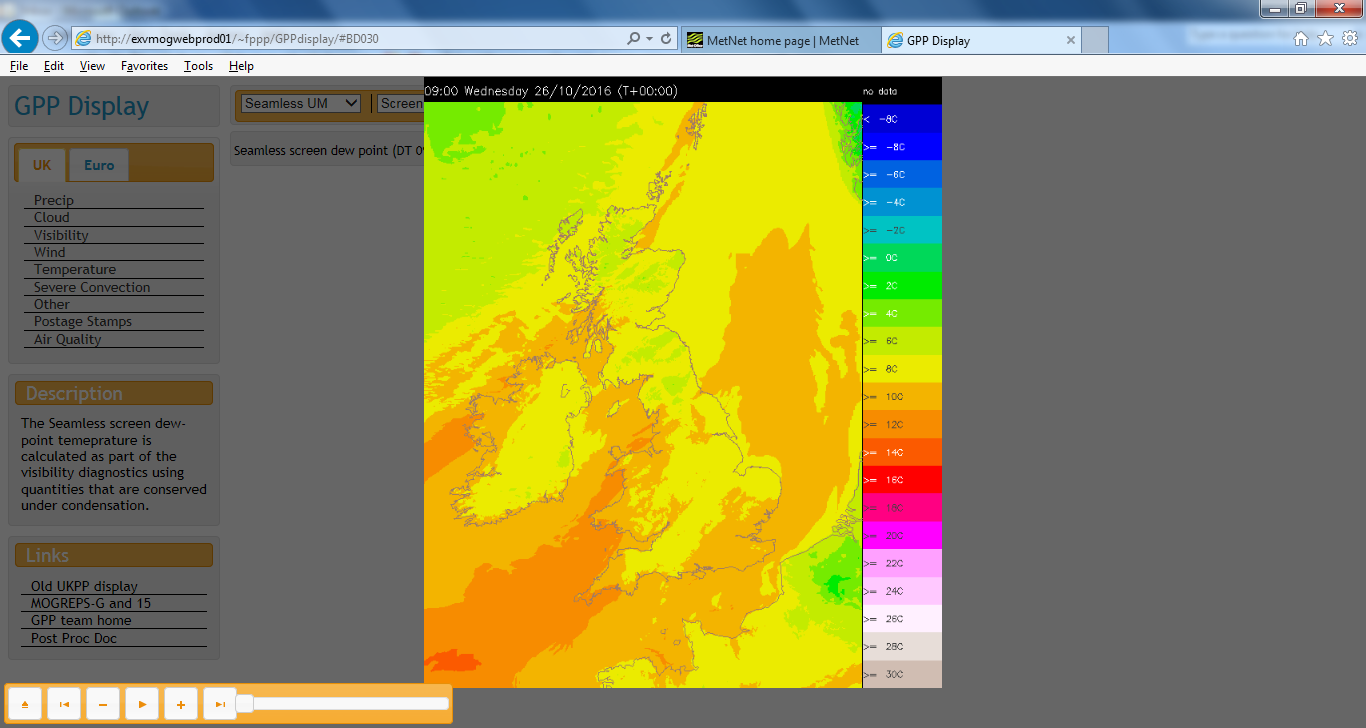 © Crown copyright   Met Office
Prob Vis <1000m
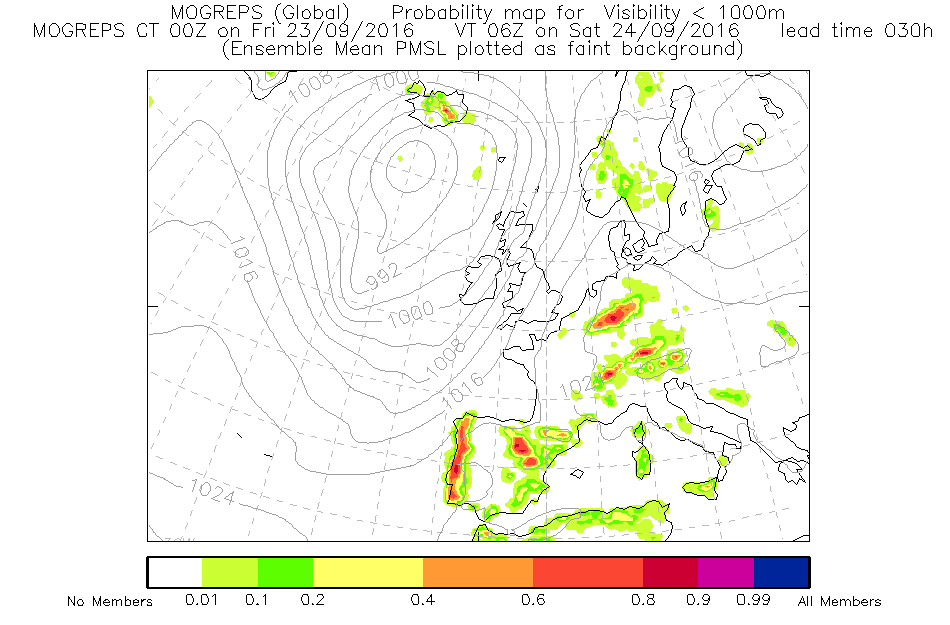 © Crown copyright   Met Office
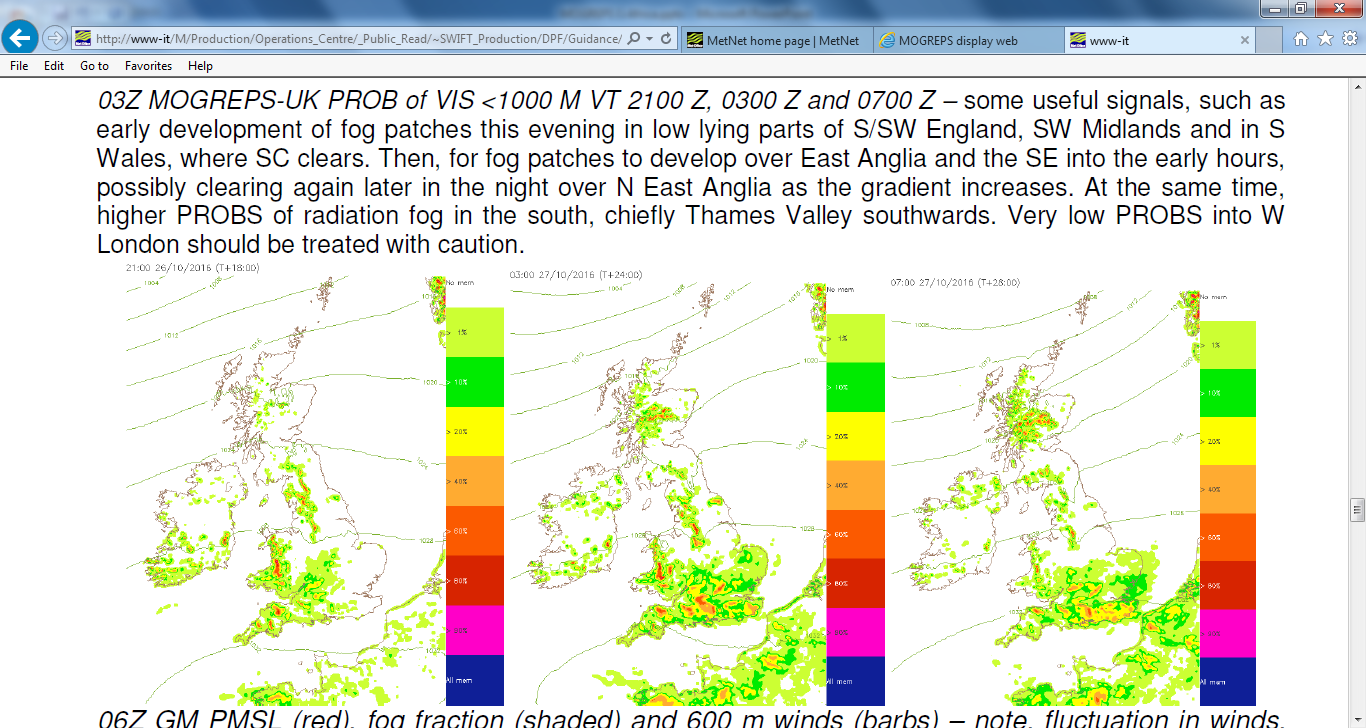 © Crown copyright   Met Office
Ensemble forecast tephigram for Exeter, UK
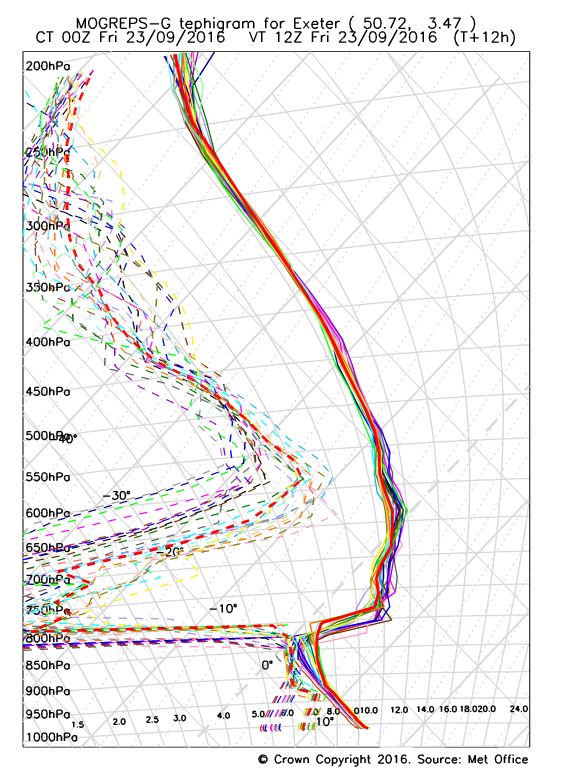 © Crown copyright   Met Office
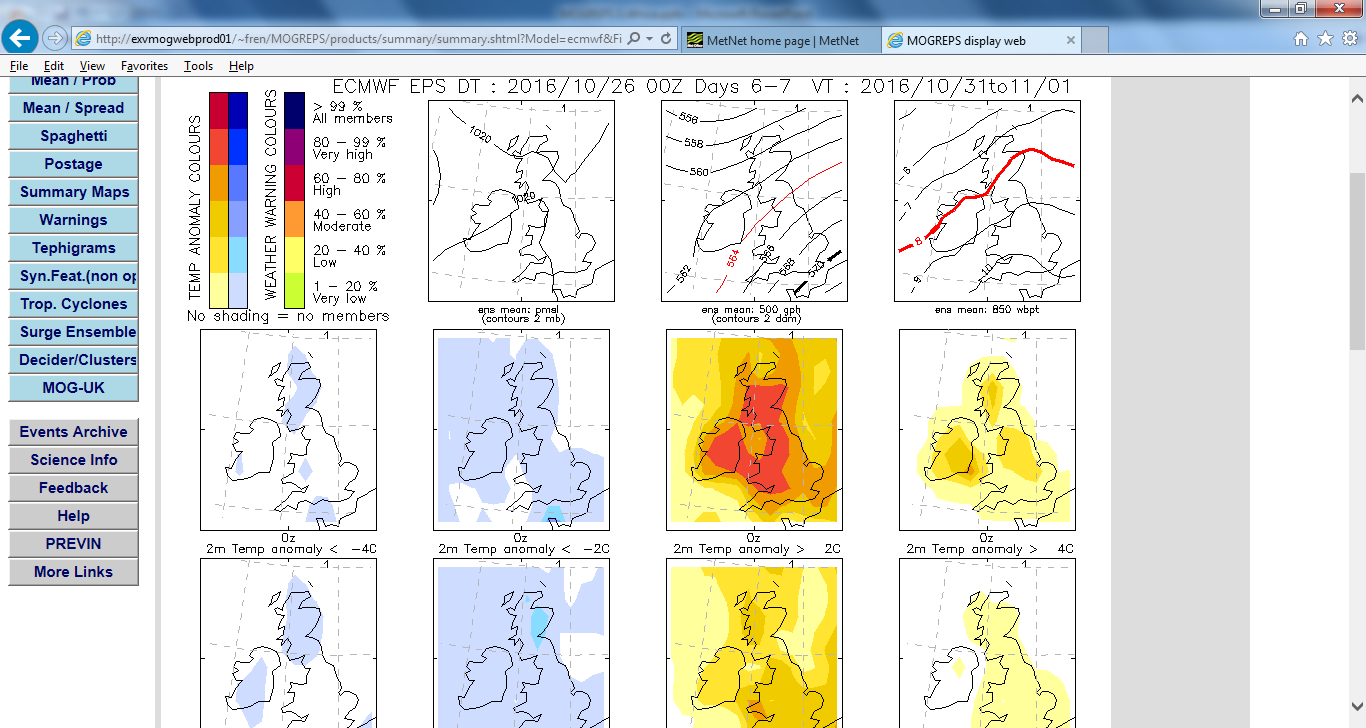 © Crown copyright   Met Office
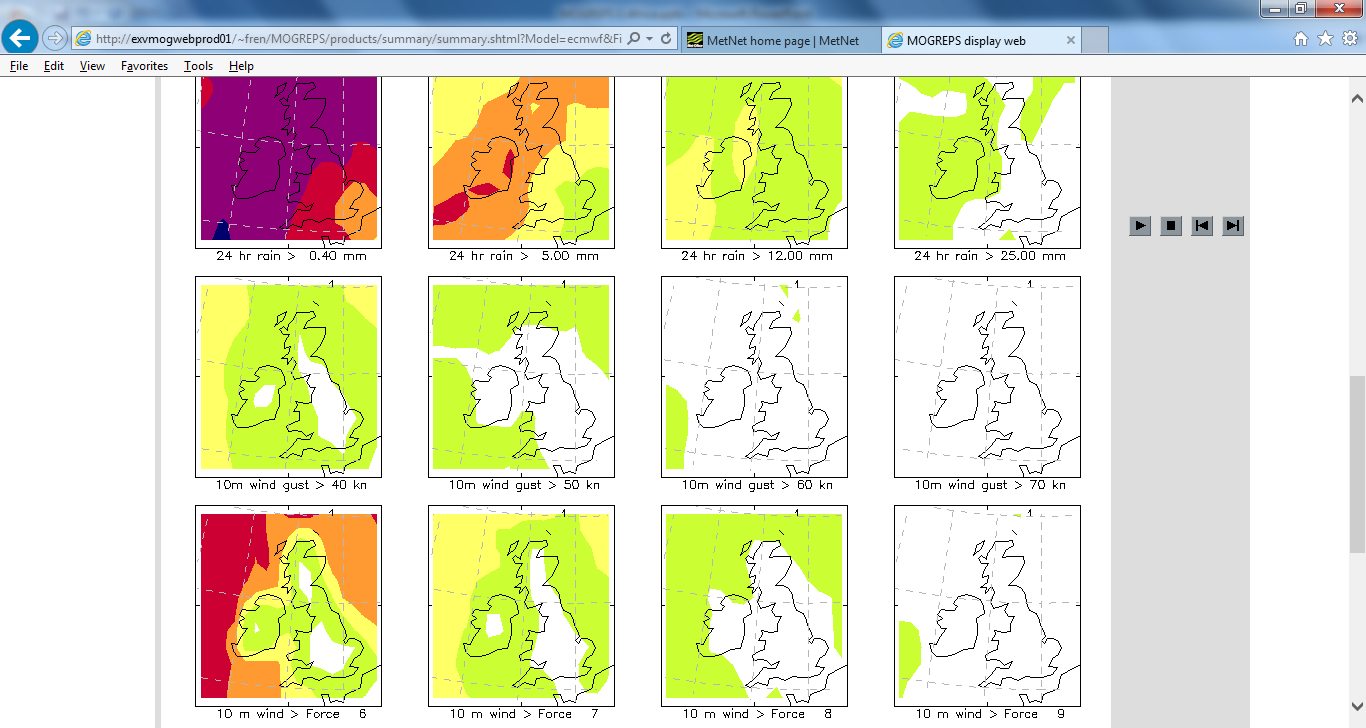 © Crown copyright   Met Office
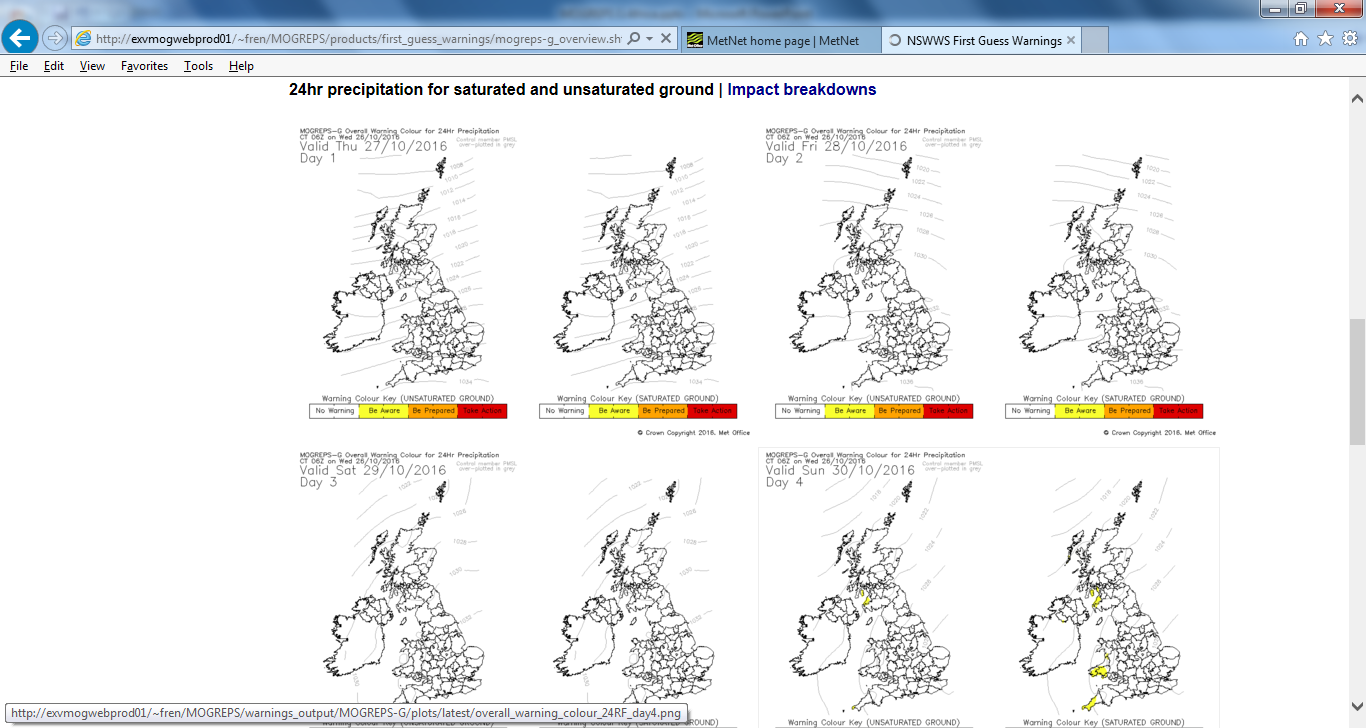 © Crown copyright   Met Office
Fronts animation
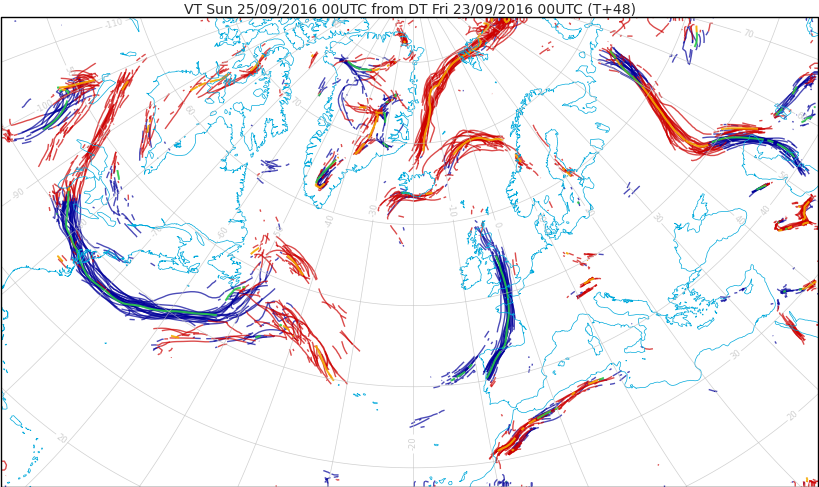 © Crown copyright   Met Office
Synoptic features animation
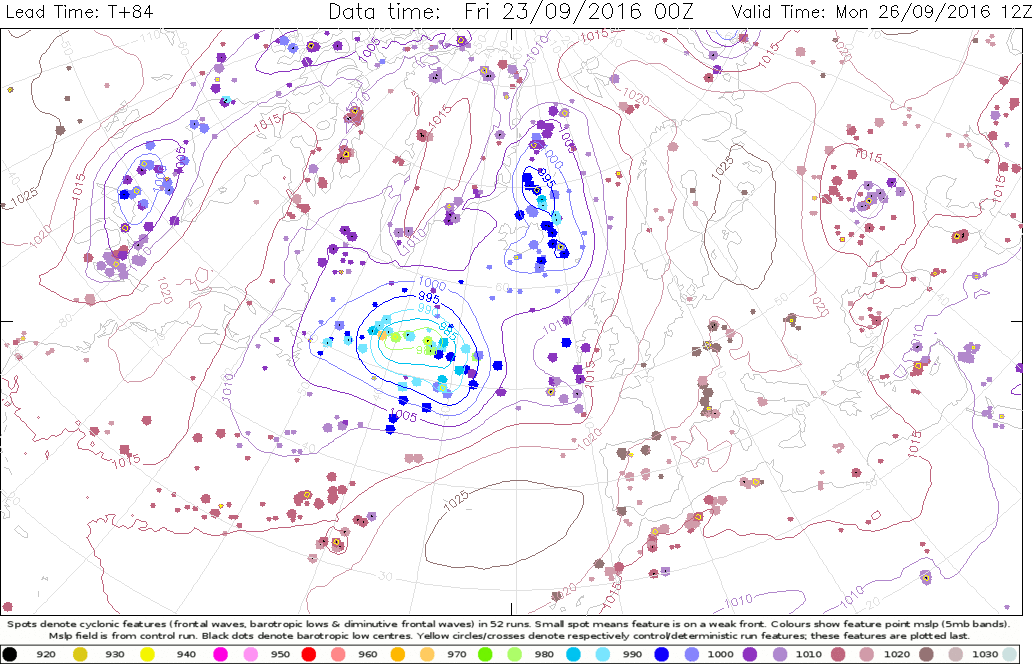 © Crown copyright   Met Office
Typhoon Megi track probs
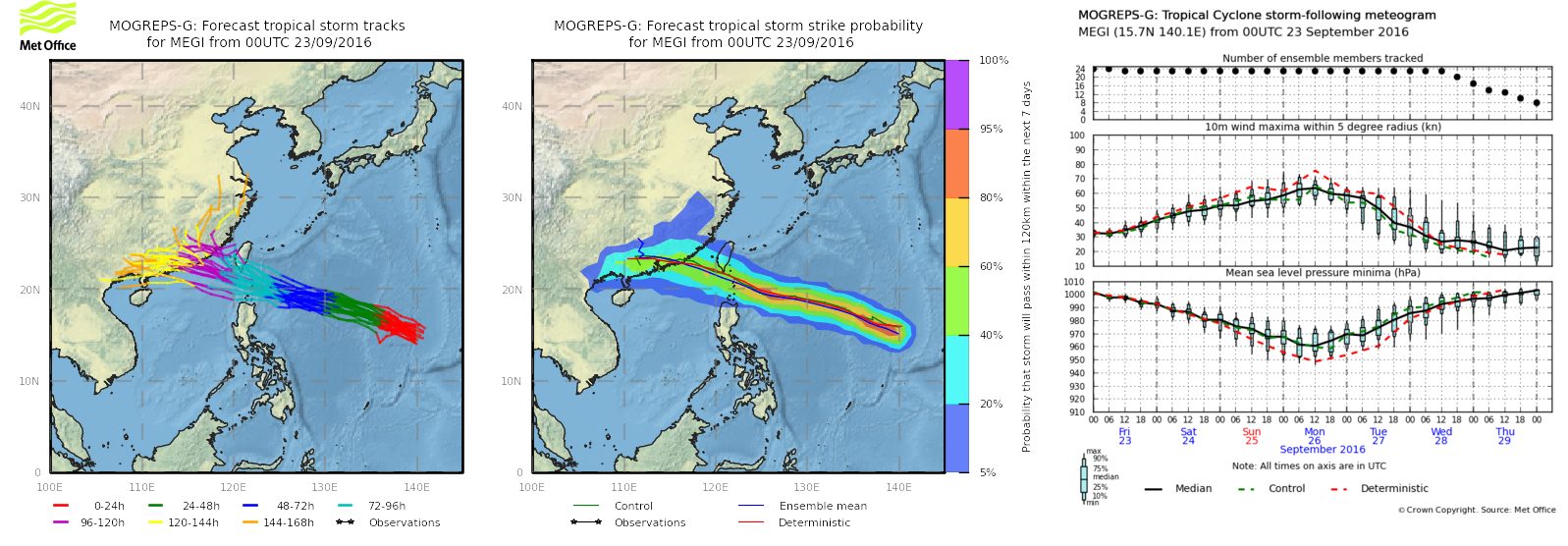 © Crown copyright   Met Office
Megi storm following meteogram
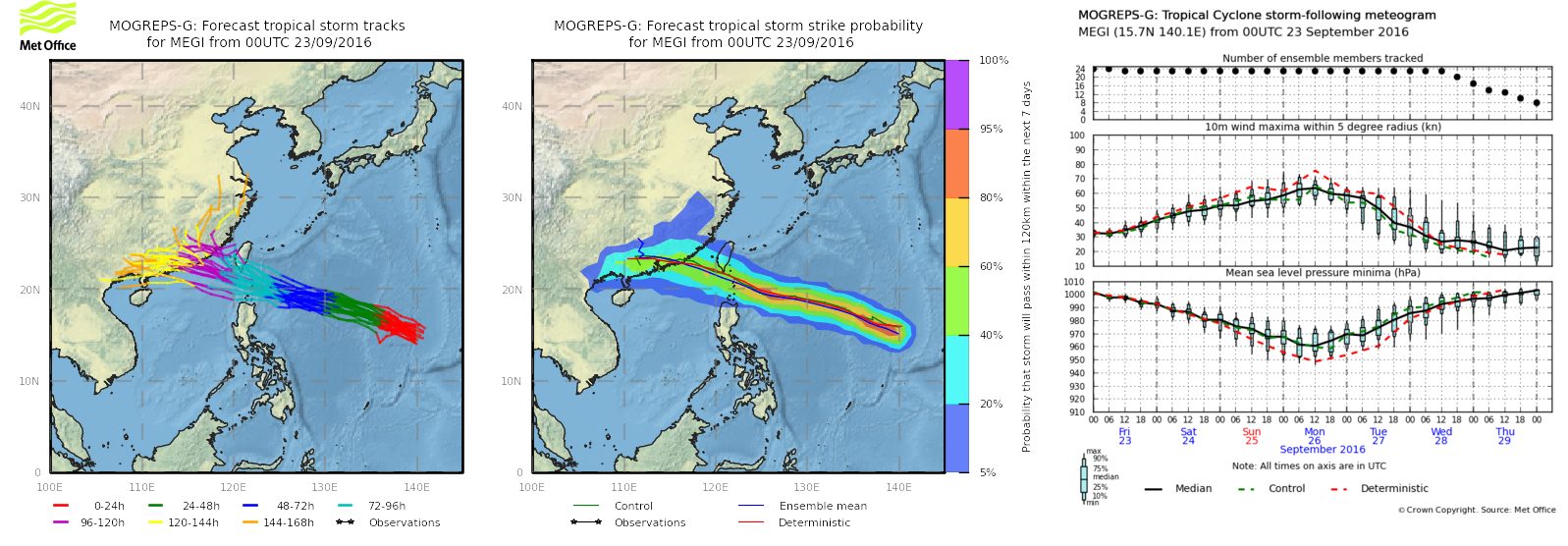 © Crown copyright   Met Office
Surge ensemble for N Shields, NE England
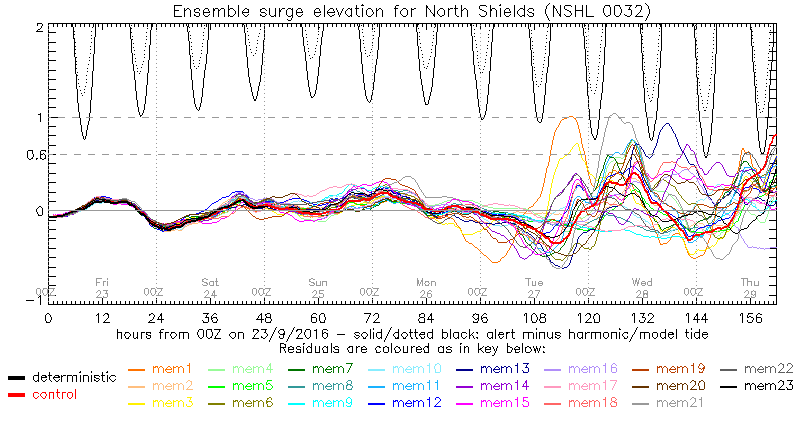 © Crown copyright   Met Office
Surface driven CAPE
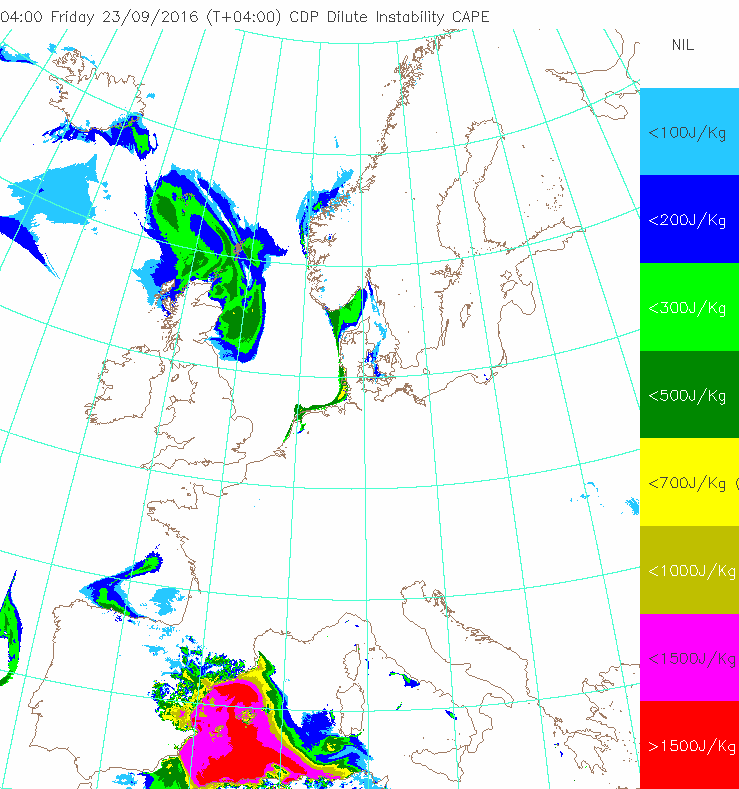 © Crown copyright   Met Office
Lightning rate (strikes/min)
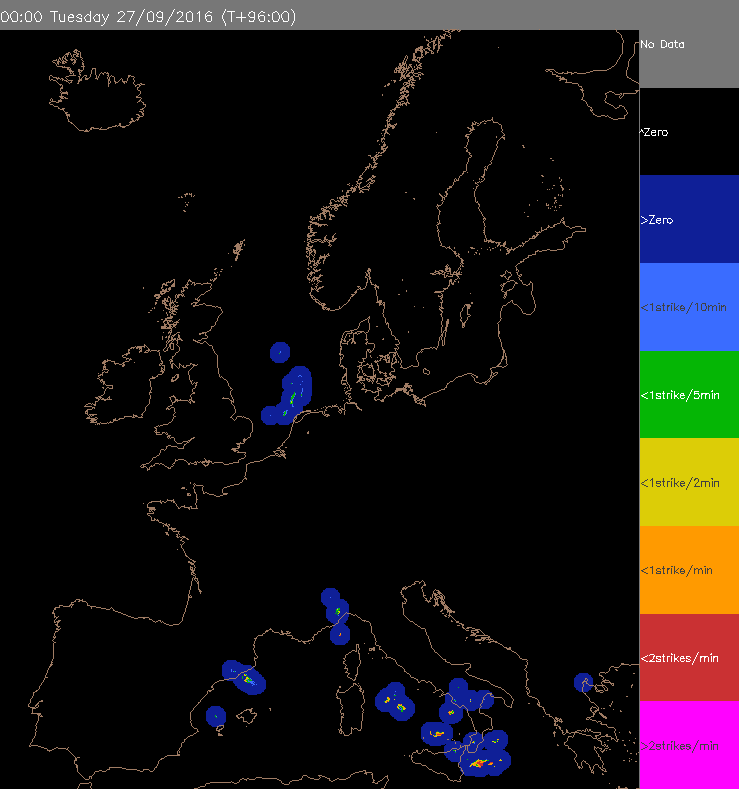 © Crown copyright   Met Office
Temperatures
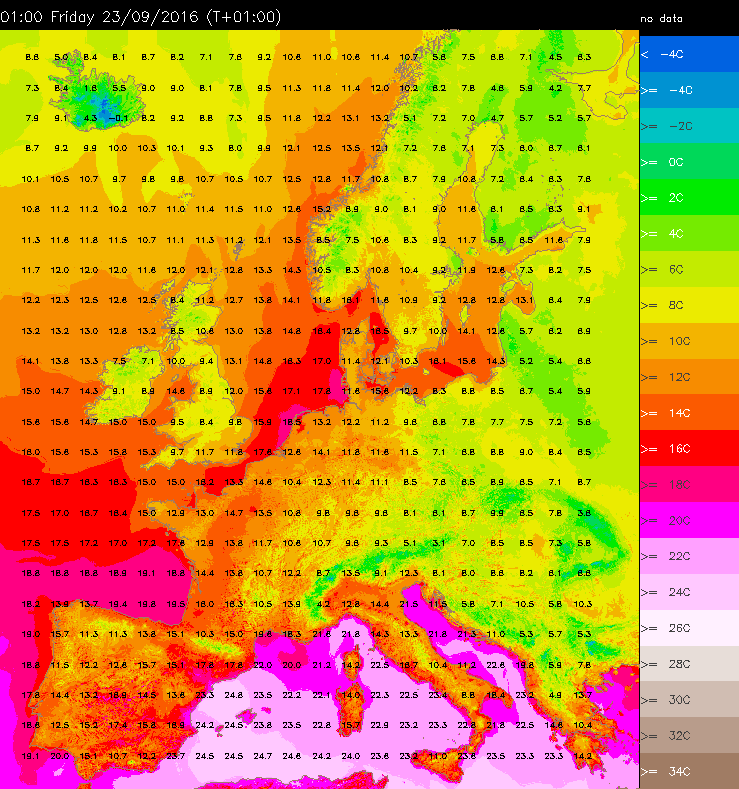 © Crown copyright   Met Office
MSLP postage stamps
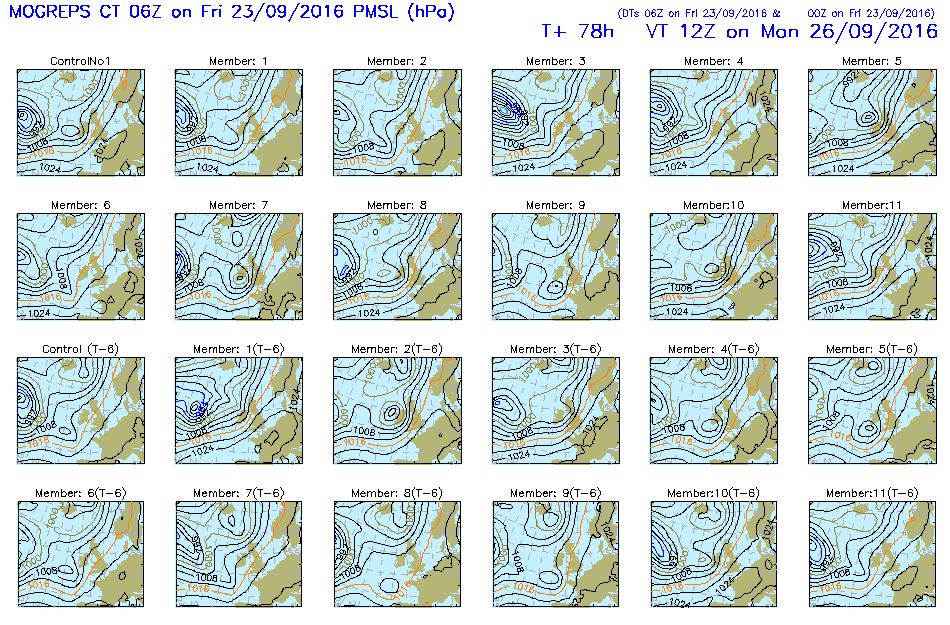 © Crown copyright   Met Office
24 hr precip postage stamps
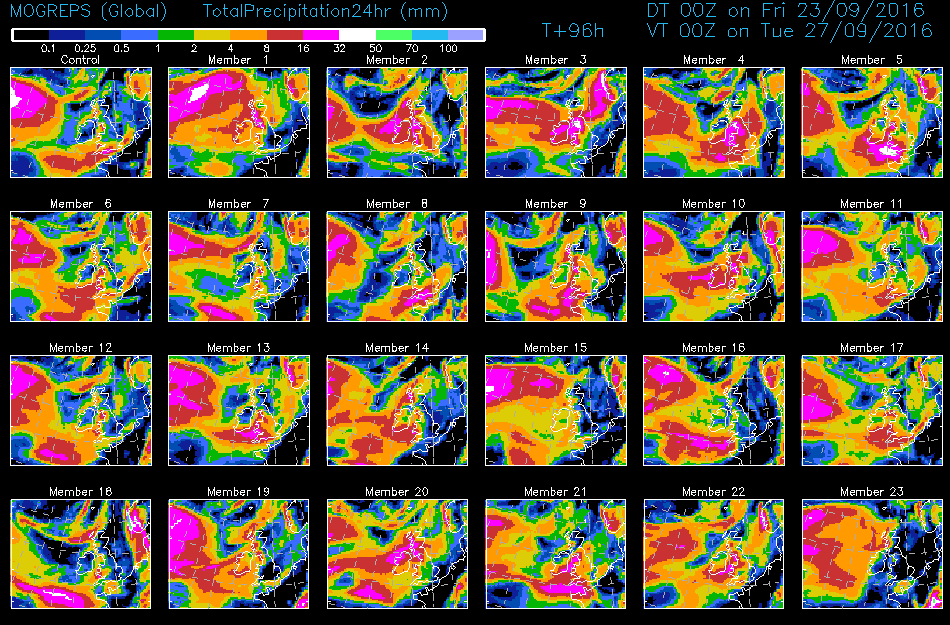 © Crown copyright   Met Office
Low cloud amount postage stamps
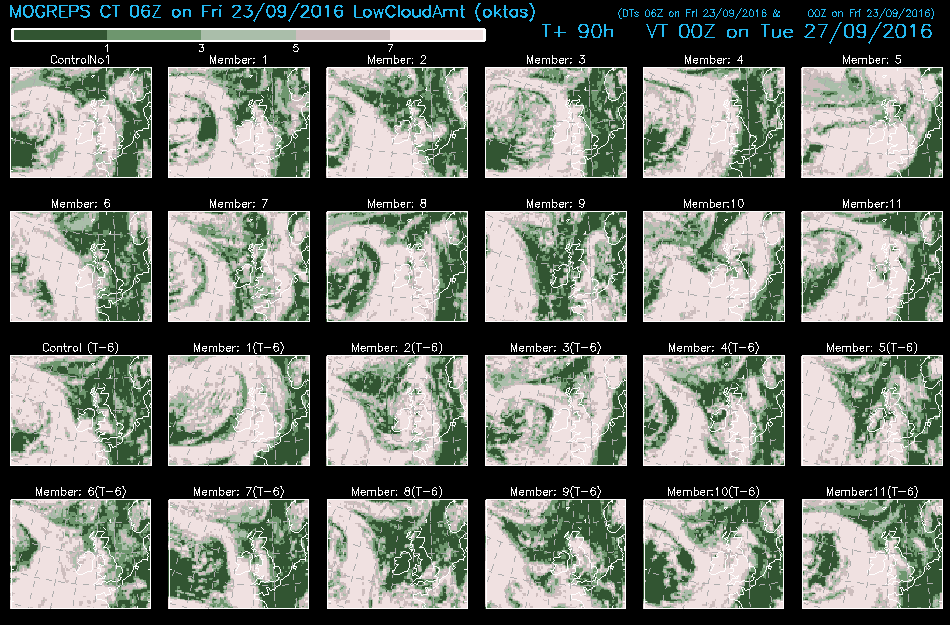 © Crown copyright   Met Office
Decider – Flow regimes
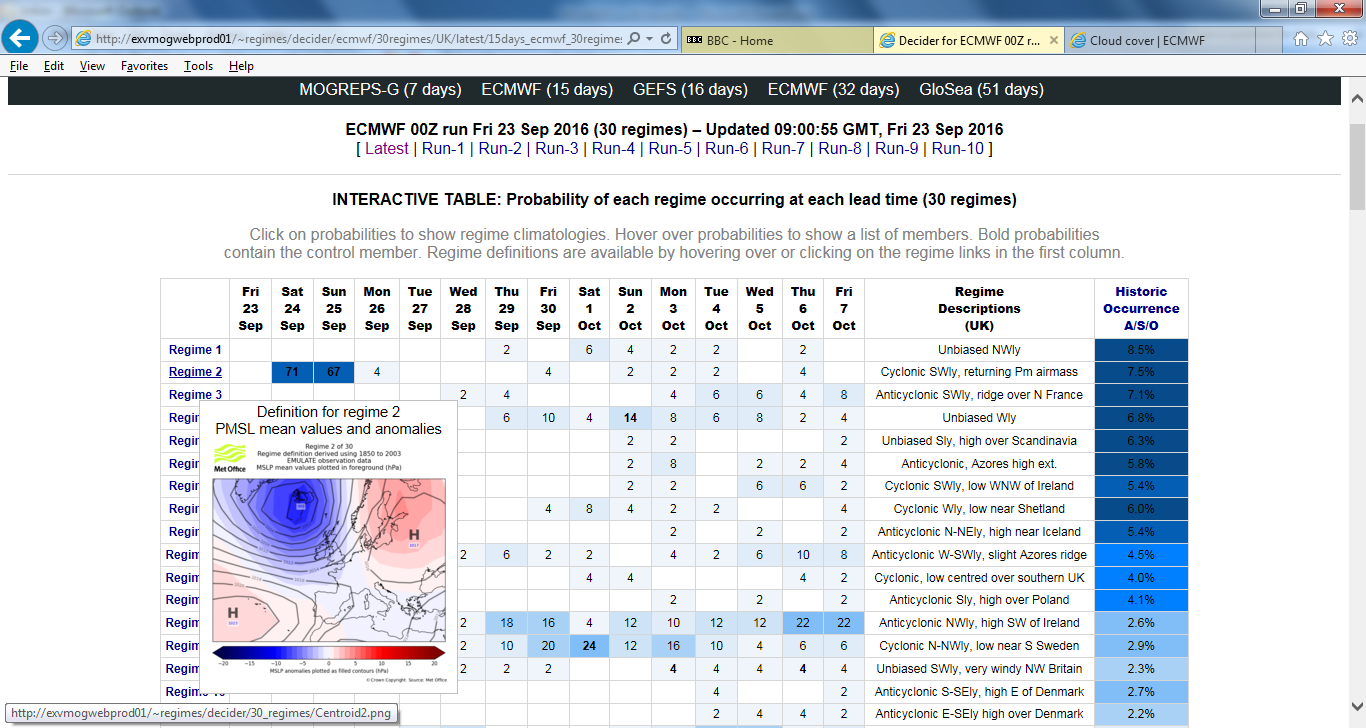 © Crown copyright   Met Office
Decider – cyclonicity and zonality
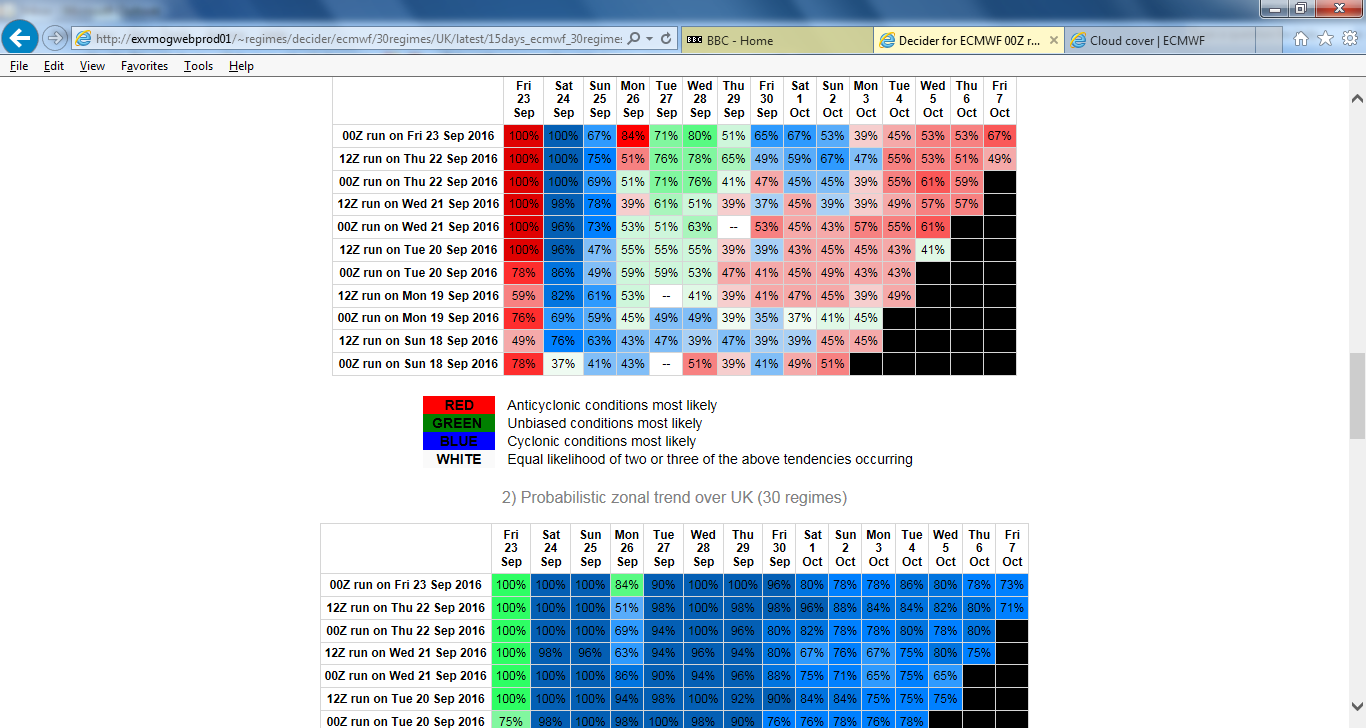 © Crown copyright   Met Office